Encoding Privacy
Sophie Richardson – Policy Advisor 
Office of the Privacy Commissioner

Purplecon
15 November 2018
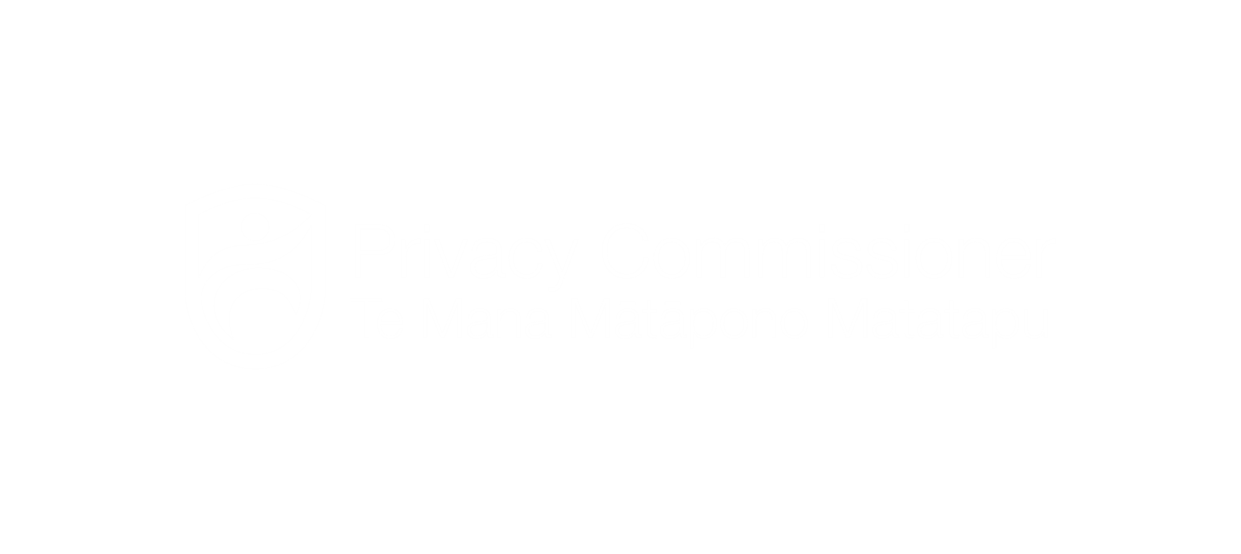 WHAT IS PRIVACY FOR?
...preserving people’s control over their information in the face of technology that lessens that control.
1. Why do you need the information?
2. Get it directly from the person, if you can.
3. Tell the person you are collecting information and why.
4. Don’t collect the information illegally or unfairly.
5. Keep it in a safe place.
6. Let people access their information.
7. Let people correct their information if it’s wrong.
8. Before you use information, make sure it’s accurate.
9. Don’t keep it longer than you need it.
10. Only use it for the purpose you collected it.
11. Don’t disclose it, unless you have good reason.
12. Don’t assign unique identifiers unless necessary.
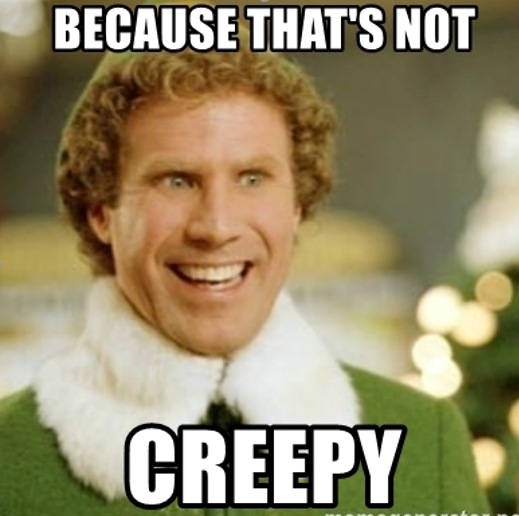 Security
Privacy
Security
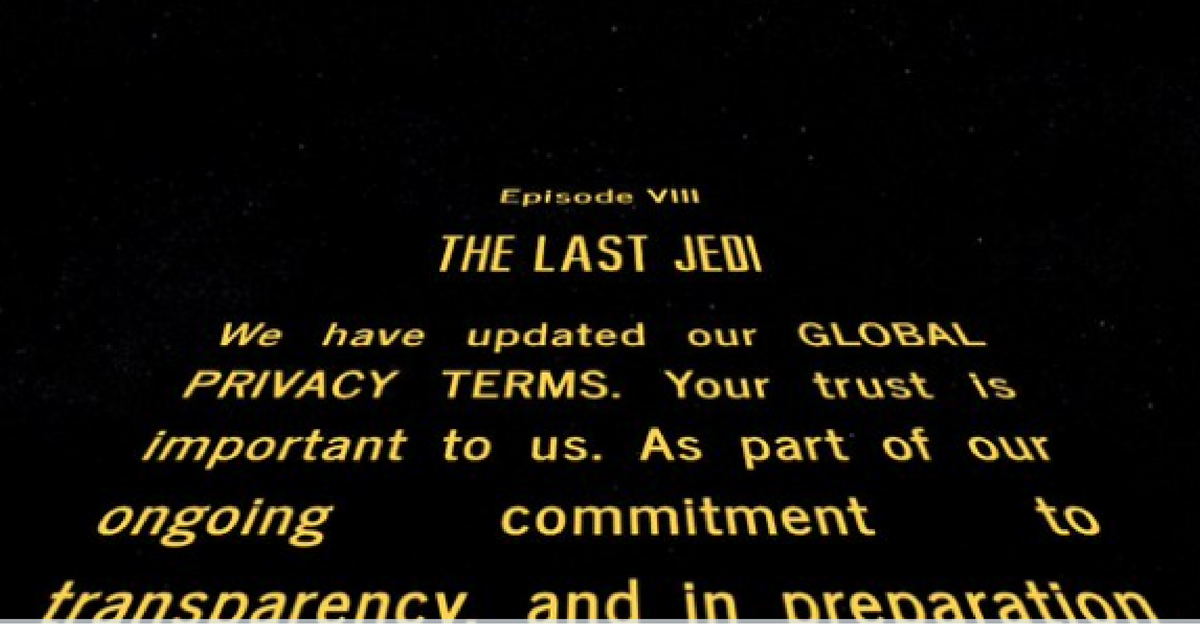 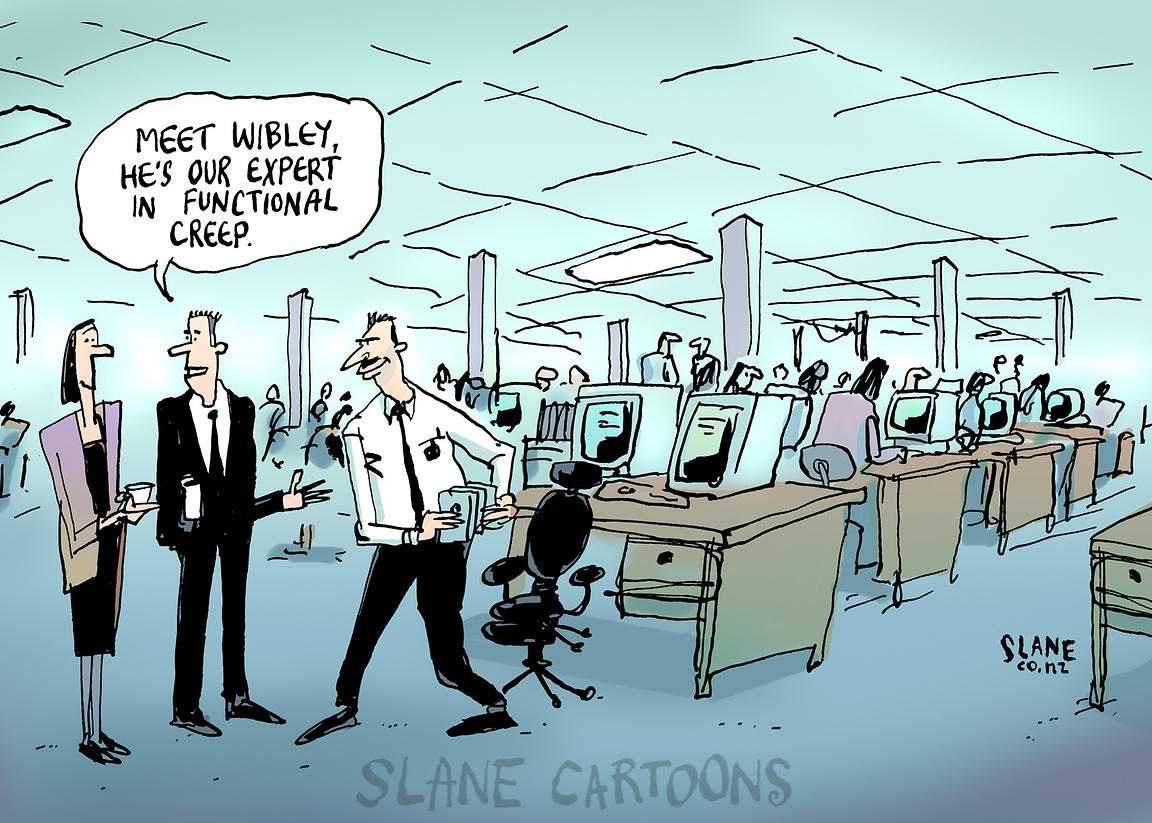 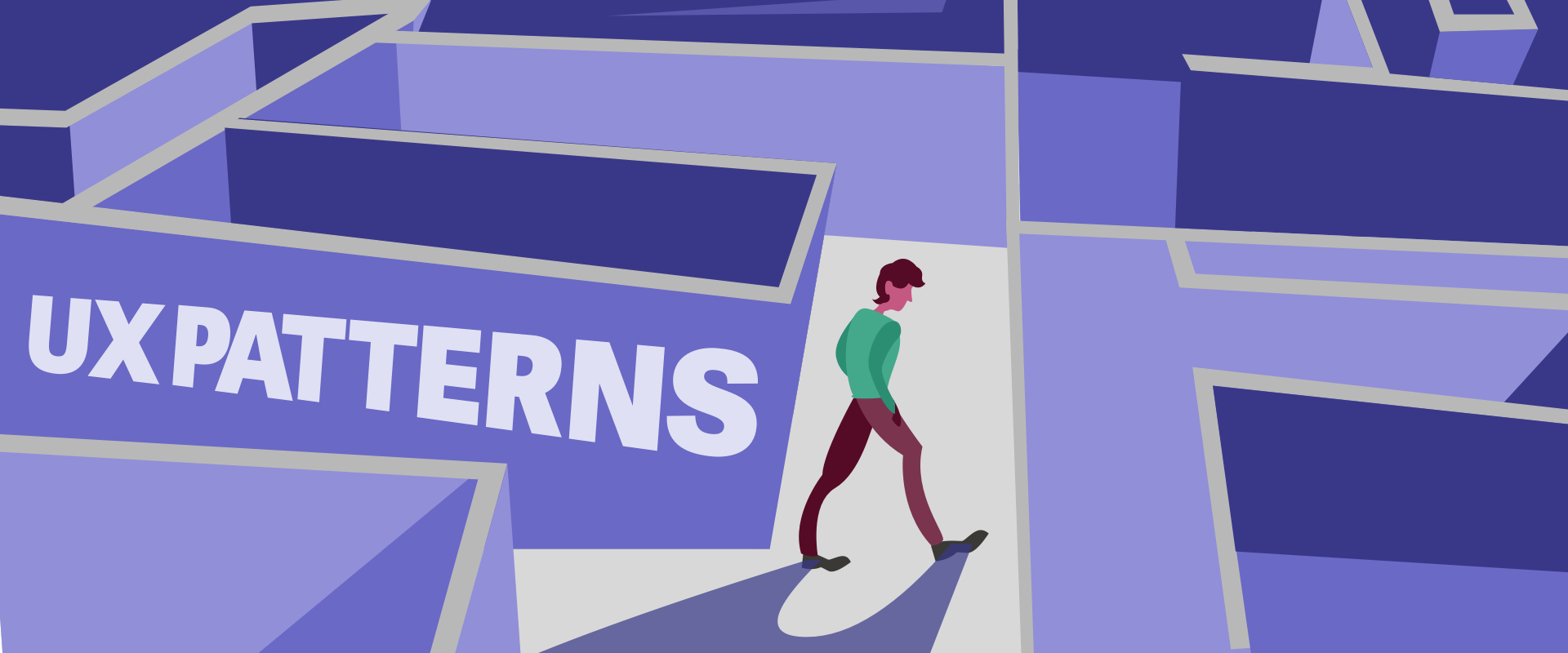 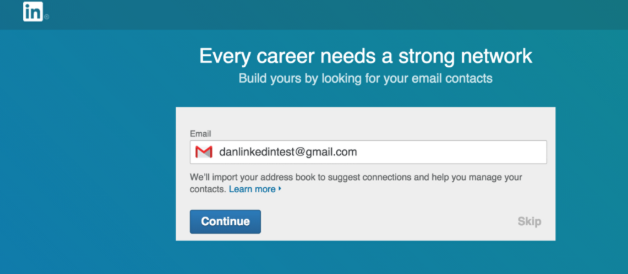 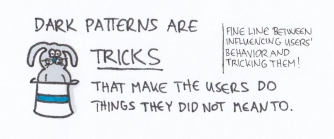 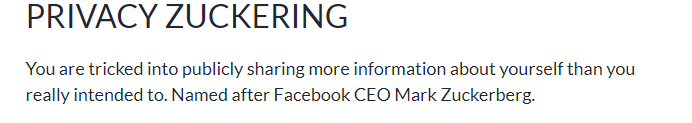 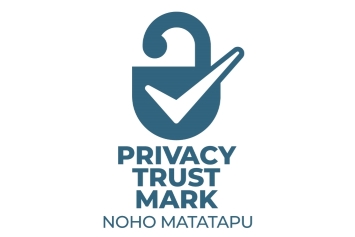 That’s all folks!
OPC Policy Team 

policy@privacy.org.nz

AskUs

https://www.privacy.org.nz/further-resources/knowledge-base/